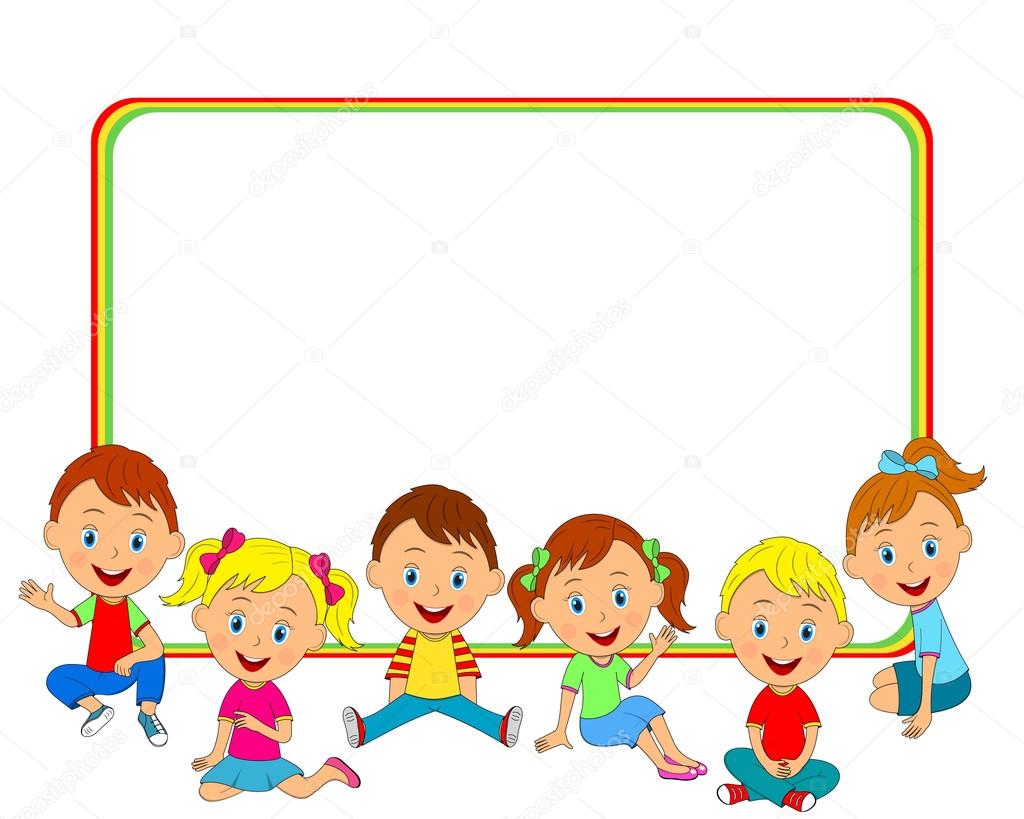 CHÀO MỪNG CÁC EM 
ĐẾN VỚI TIẾT TIẾNG VIỆT
Bài
29
CÁNH CỬA NHỚ BÀ
TIẾT 1, 2.  TẬP ĐỌC
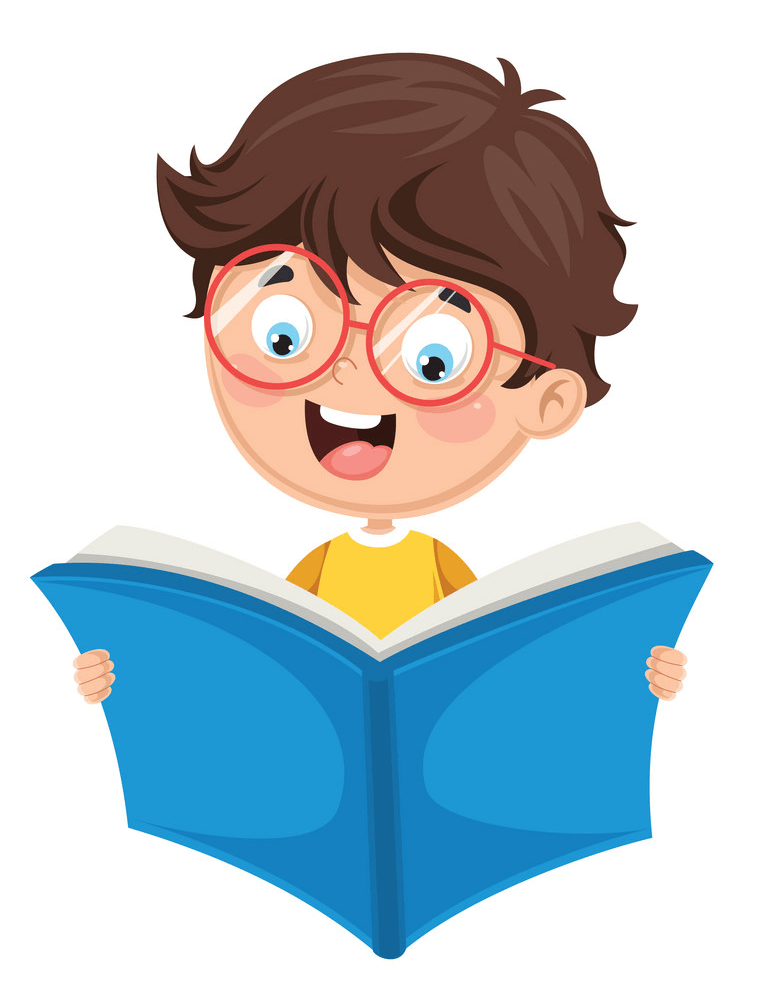 Yêu cầu cần đạt
- Đọc đúng, rõ ràng; biết cách ngắt nghỉ đúng nhịp thơ.
  - Hiểu nghĩa từ: then, cắm cúi, khôn nguôi.
  - Hiểu nội dung bài thơ: Tình của người cháu đối với bà.
  - Luyện tập theo văn bản đọc.
KHỞI ĐỘNG
TIẾT 2
CÁNH CỬA NHỚ BÀ
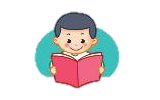 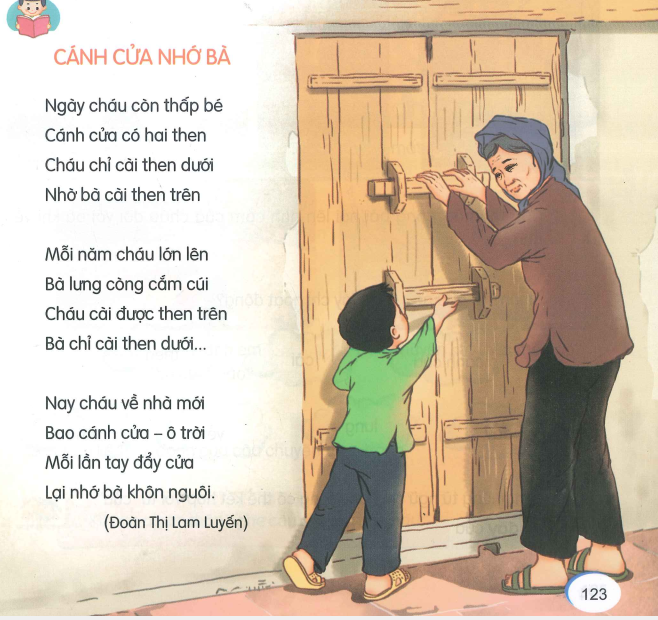 Ngày cháu còn thấp bé
Cánh cửa có hai then
Cháu chỉ cài then dưới
Nhờ bà cài then trên.
Mỗi năm cháu lớn lên
Bà lưng còng cắm cúi
Cháu cài được then trên
Bà chỉ cài then dưới…
Nay cháu về nhà mới
Bao cánh cửa – ô trời
Mỗi lần tay đẩy cửa
Lại nhớ bà khôn nguôi.
(Đoàn Thị Lam Luyến)
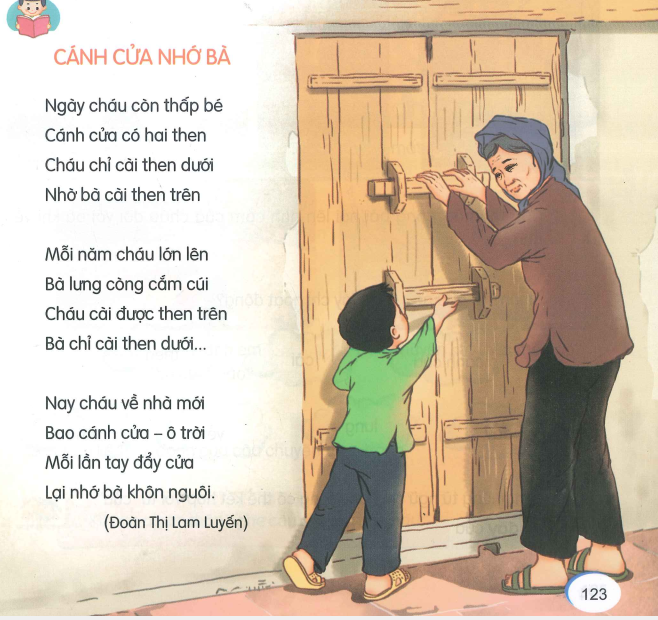 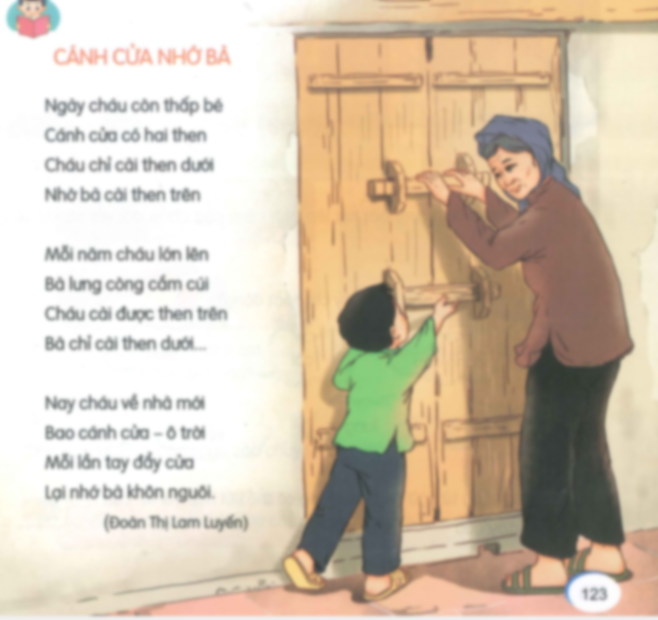 1. Ngày cháu còn nhỏ, ai là người cài then trên của cánh cửa?
Ngày cháu còn nhỏ, bà thường cài then trên của  cánh cửa.
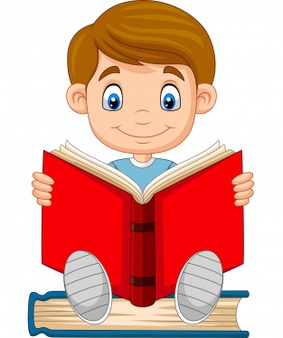 2. Vì sao khi cháu lớn, bà lại là người cài then dưới của cánh cửa?
Vì cháu đã cao lớn hơn, còn bà lưng đã còng, bà chỉ với tới then dưới của cánh cửa.
3. Sắp xếp các bức tranh sau theo thứ tự của 3 khổ thơ 
trong bài?
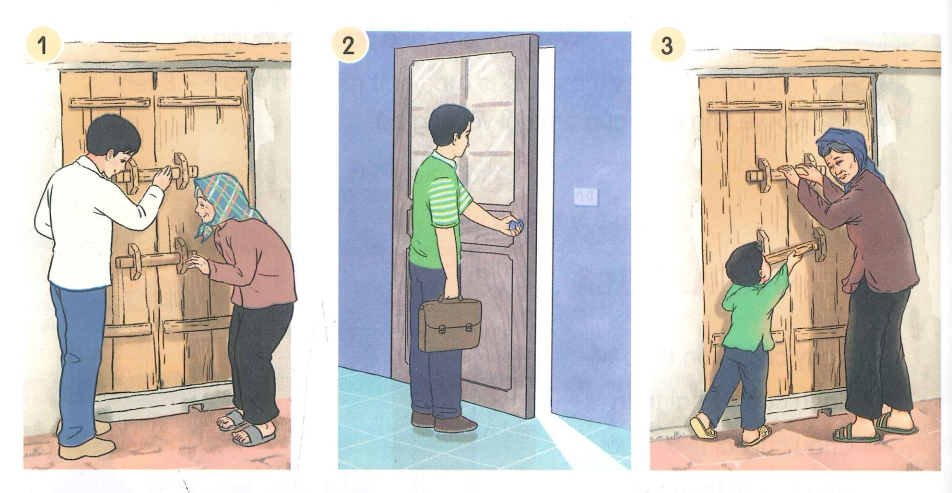 3. Sắp xếp các bức tranh sau theo thứ tự của 3 khổ thơ 
trong bài?
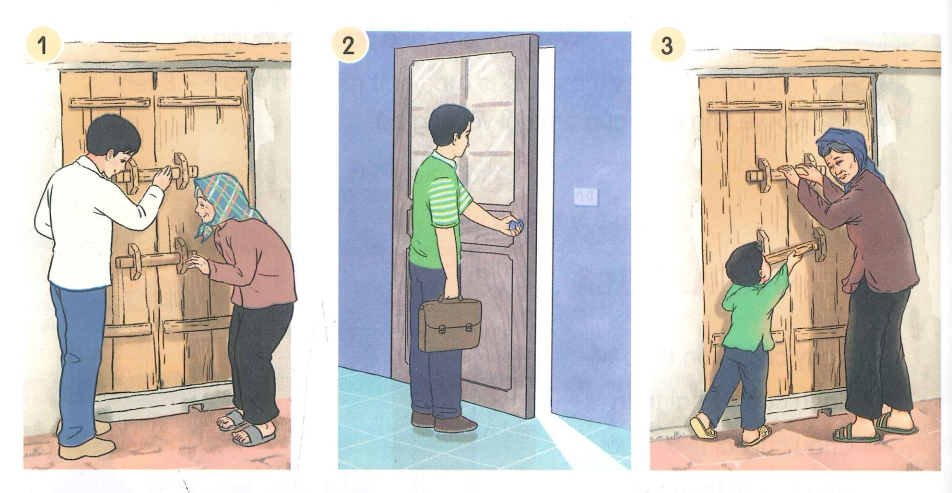 Ngày cháu còn thấp bé
Cánh cửa có hai then
Cháu chỉ cài then dưới
Nhờ bà cài then trên.
1
3. Sắp xếp các bức tranh sau theo thứ tự của 3 khổ thơ 
trong bài?
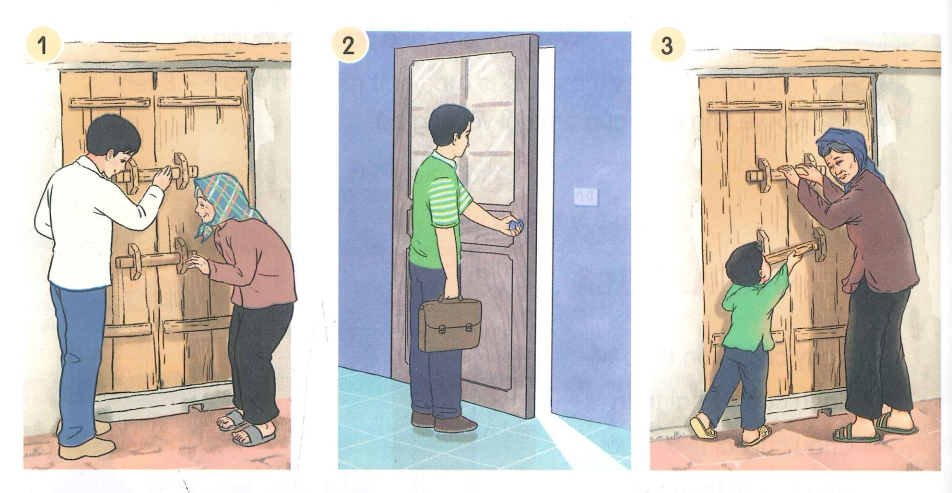 Mỗi năm cháu lớn lên
Bà lưng còng cắm cúi
Cháu cài được then trên
Bà chỉ cài then dưới…
2
3. Sắp xếp các bức tranh sau theo thứ tự của 3 khổ thơ 
trong bài?
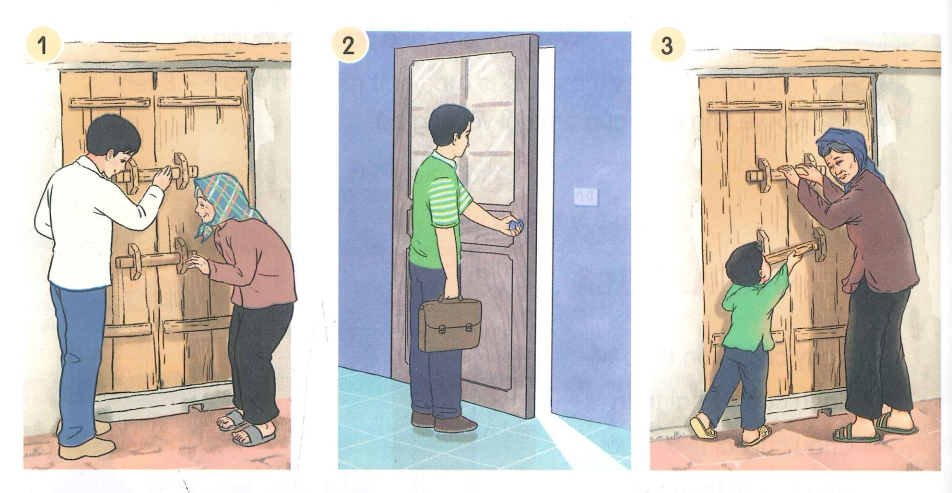 Nay cháu về nhà mới
Bao cánh cửa – ô trời
Mỗi lần tay đẩy cửa
Lại nhớ bà khôn nguôi.
3
4. Câu thơ nào trong bài nói về tình của cháu đối với bà khi về nhà mới?
Mỗi lần tay đẩy cửa
Lại nhớ bà khôn nguôi.
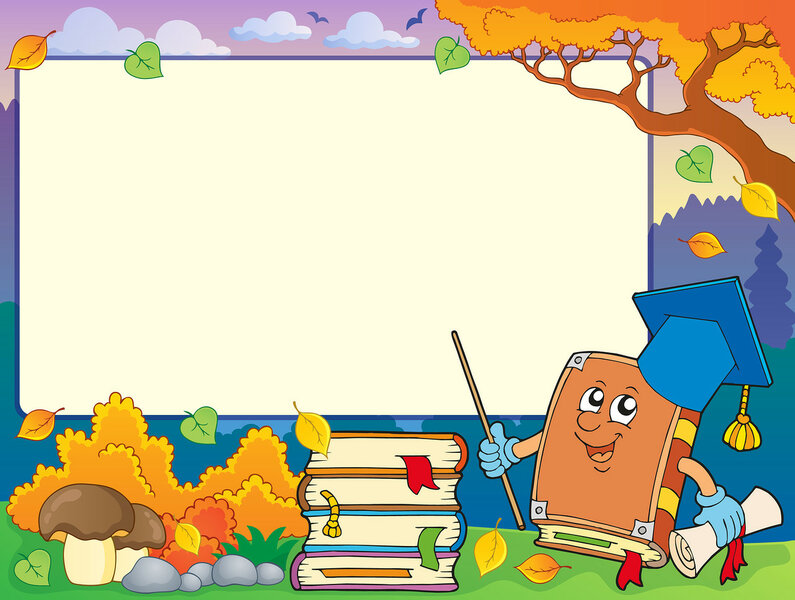 LUYỆN ĐỌC LẠI
CÁNH CỬA NHỚ BÀ
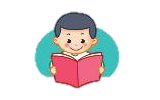 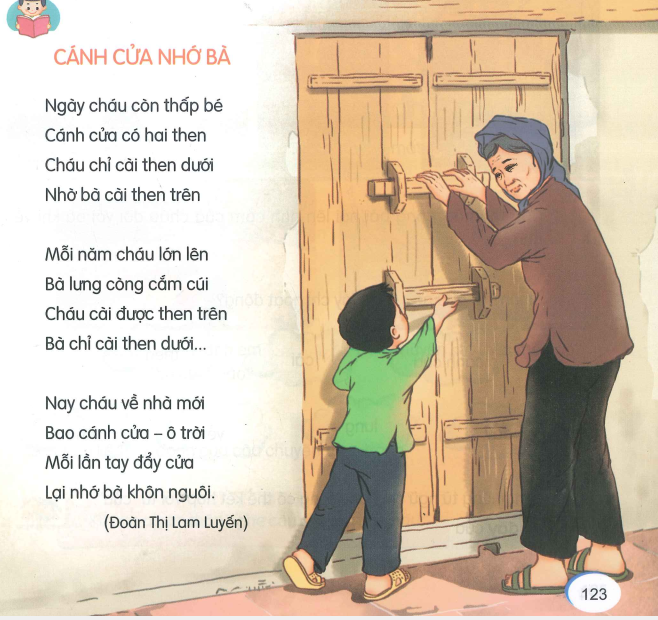 Ngày cháu còn thấp bé
Cánh cửa có hai then
Cháu chỉ cài then dưới
Nhờ bà cài then trên
Mỗi năm cháu lớn lên
Bà lưng còng cắm cúi
Cháu cài được then trên
Bà chỉ cài then dưới…
Nay cháu về nhà mới
Bao cánh cửa – ô trời
Mỗi lần tay đẩy cửa
Lại nhớ bà khôn nguôi.
(Đoàn Thị Lam Luyến)
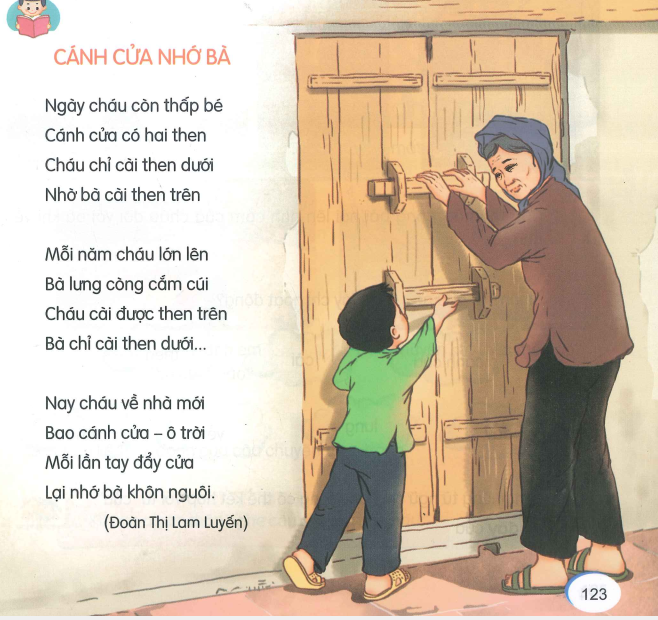 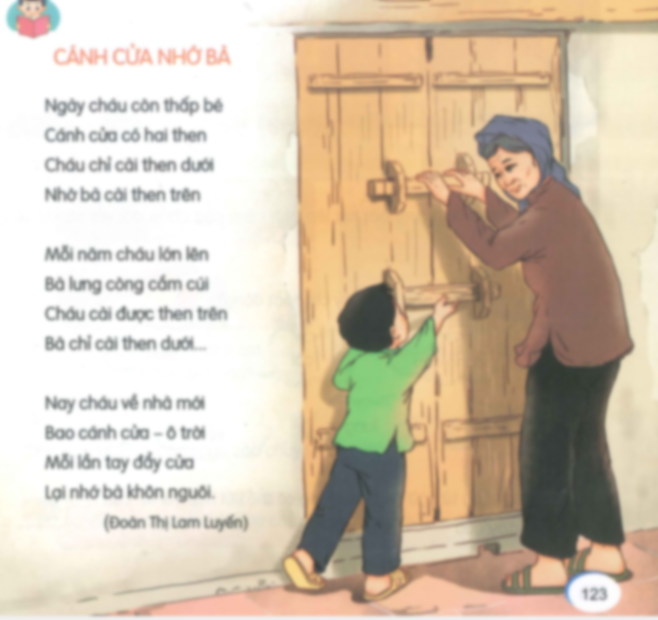 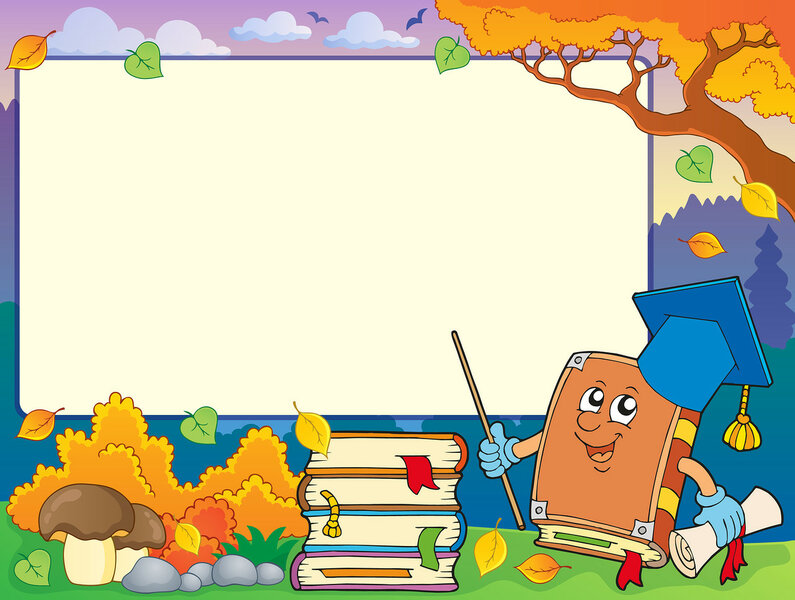 Luyện tập theo văn bản đọc
1. Những từ ngữ nào dưới đây chỉ hoạt động?
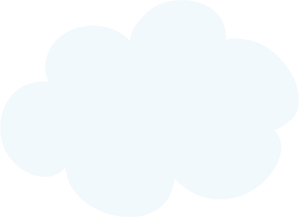 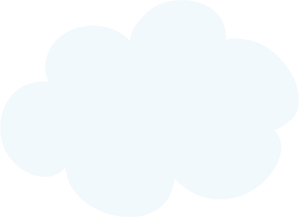 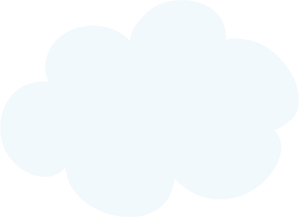 cánh cửa
đẩy
đẩy
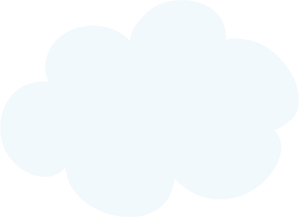 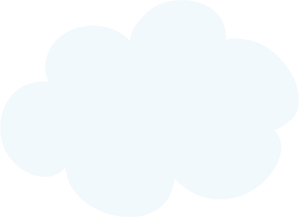 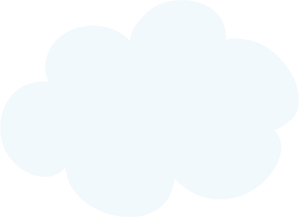 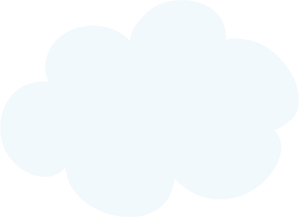 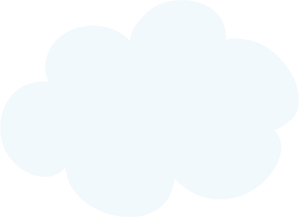 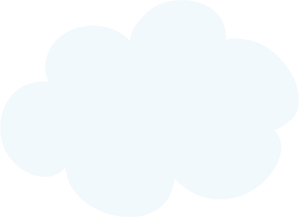 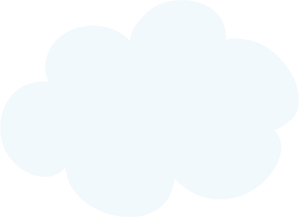 lưng
cài
cài
then
về
về
nhà
2. Tìm những từ ngữ  chỉ hoạt động có thể kết hợp với từ “cửa”.
M: đẩy cửa
đóng cửa,
cài cửa,
mở cửa,
…
khoá cửa,
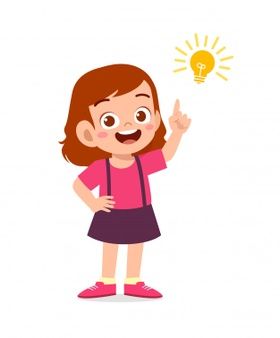 Tạm biệt và hẹn gặp lại 
các con vào những tiết học sau!
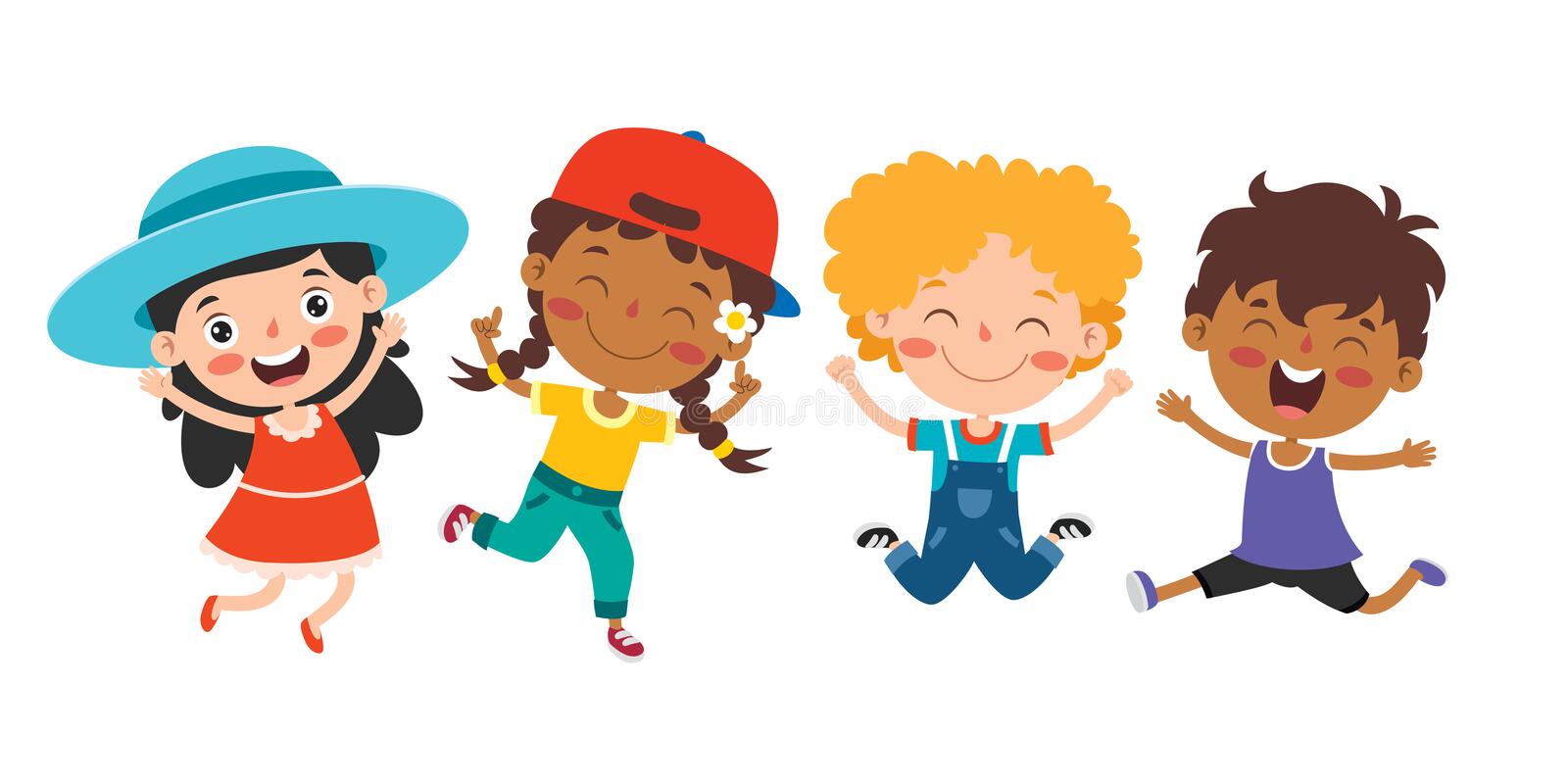